Verringerte Produkt-Durchflussabweichungen
Geänderte Stößel am Füllventil für geringere Durchflussabweichungen
BESCHREIBUNG
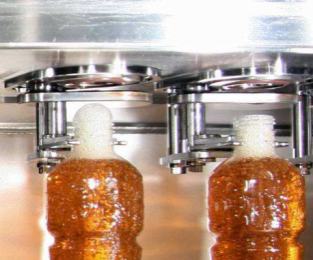 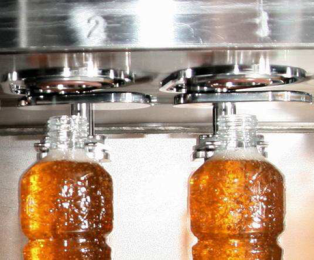 Nutzen: Produktqualität, Kostenoptimierung
Ausstattung: Aseptische Abfüllanlage (FMa)
Katalog-Code: SP005